Boarding at Moulsford
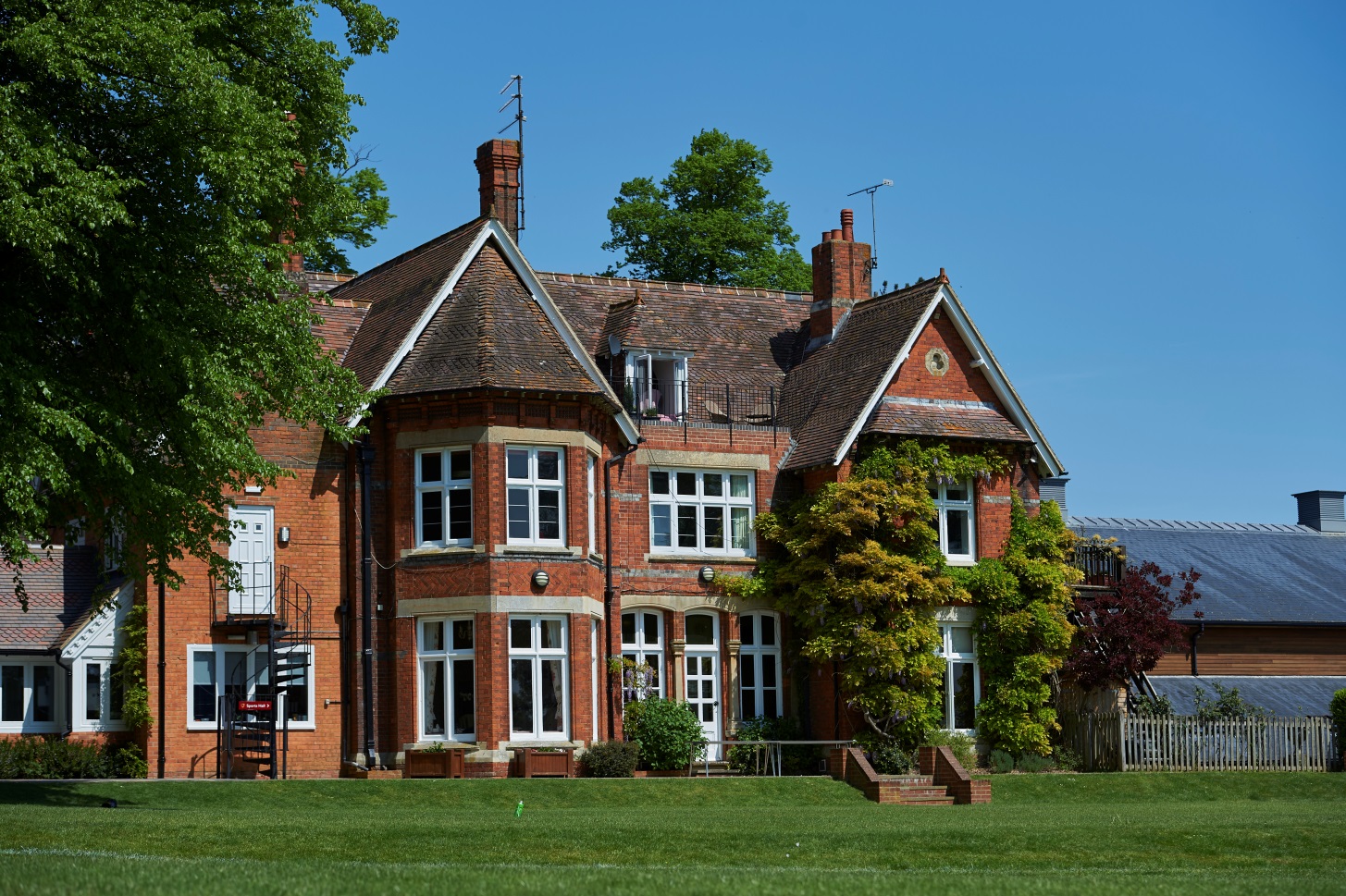 Why Board at Moulsford?
Facilities & Opportunities

Academic Help & Structure

Social Aspect

Experience

Skills

Fun!!
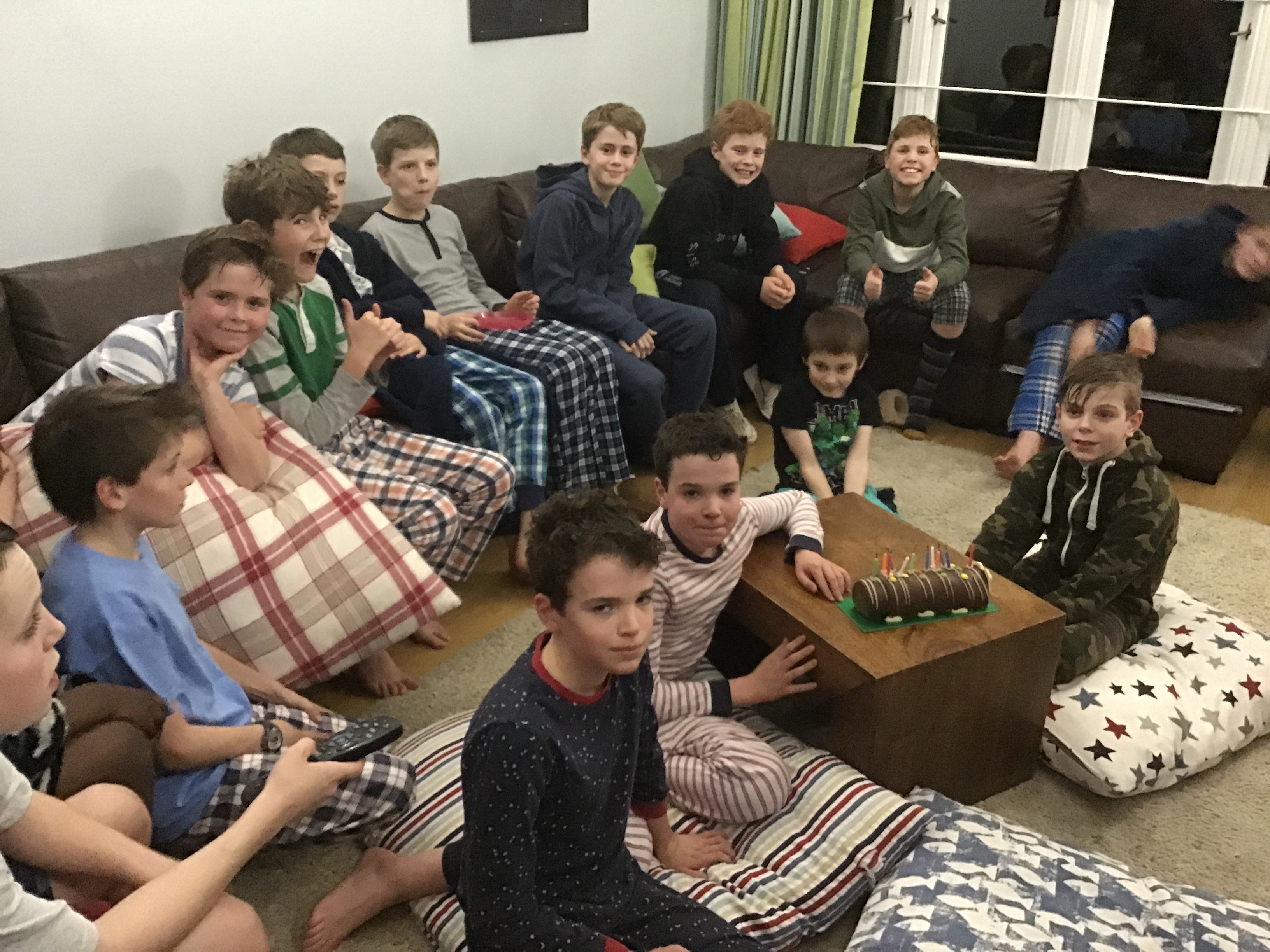 What Do We Offer?
Weekly Boarding – 4 nights: Monday, Tuesday, Wednesday, Thursday.
Flexi-boarding – 2 nights: Either Monday & Tuesday, or Wednesday & Thursday. 
Day Boarding – Typically either Monday or Tuesday, but can be Wednesday or Thursday. Boys join boarding activities and routine from 5.45pm until collection at 8.00pm. N/A at present.
Trial Boarding – available throughout the Autumn and Spring terms, and potentially in the Summer Term, depending on space.
A Day in The Life of a Moulsford Boarder
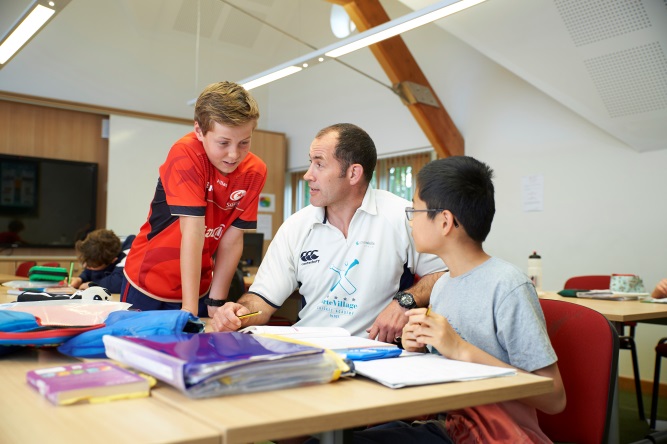 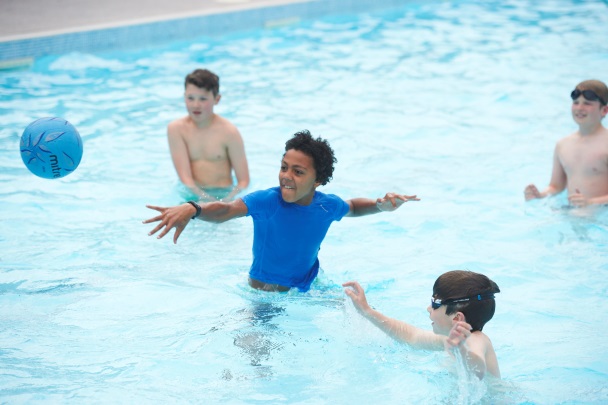 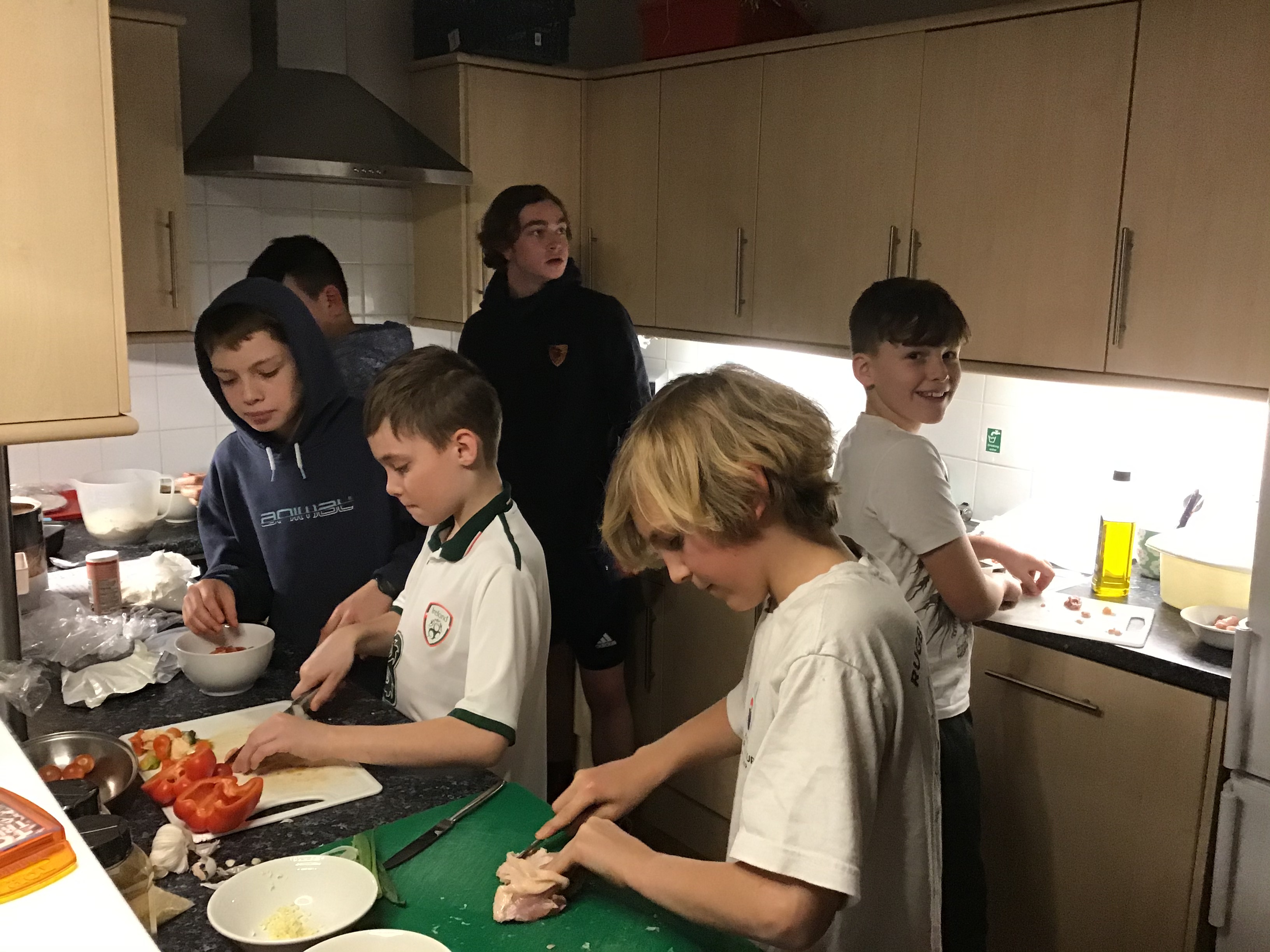 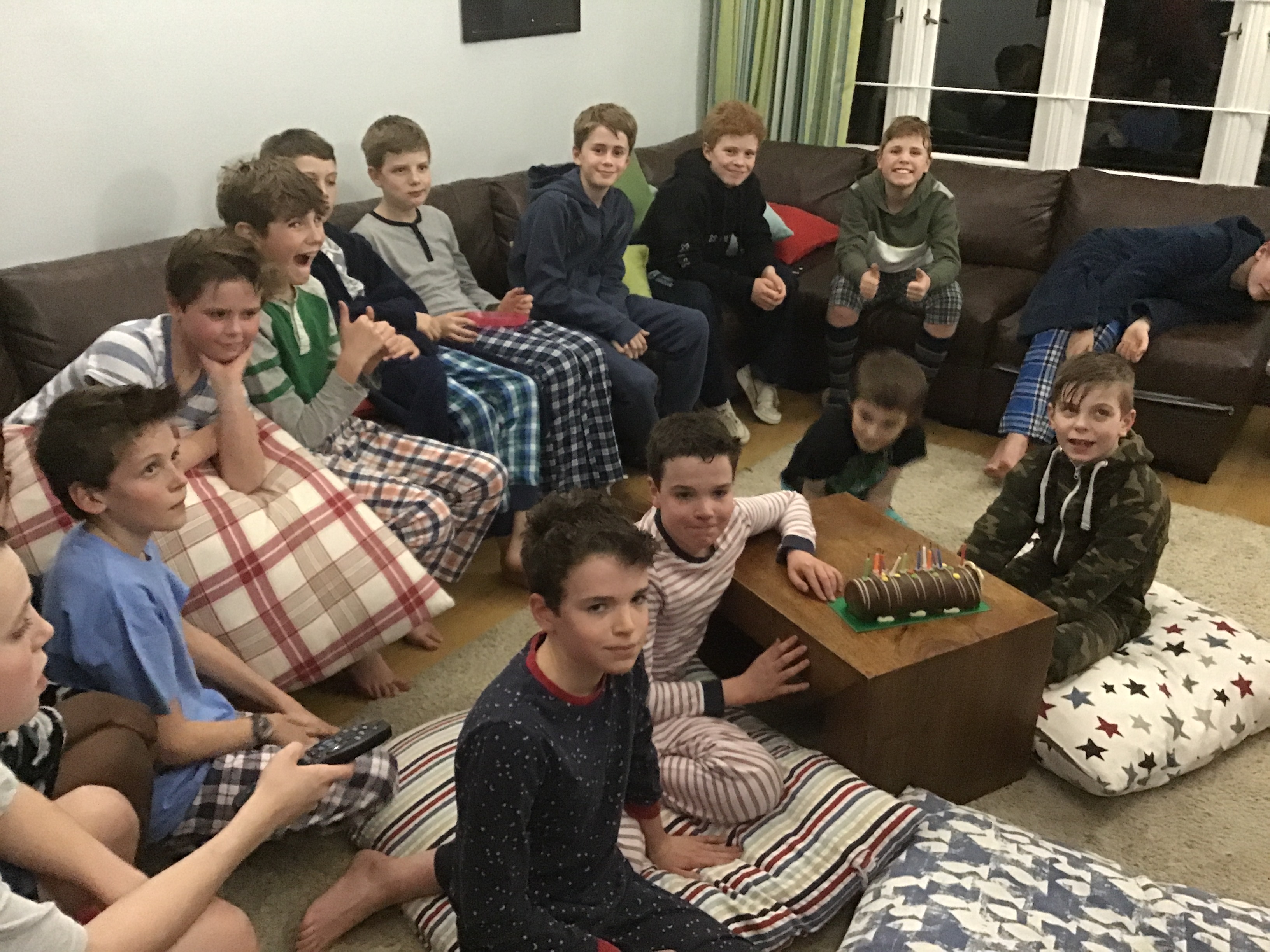 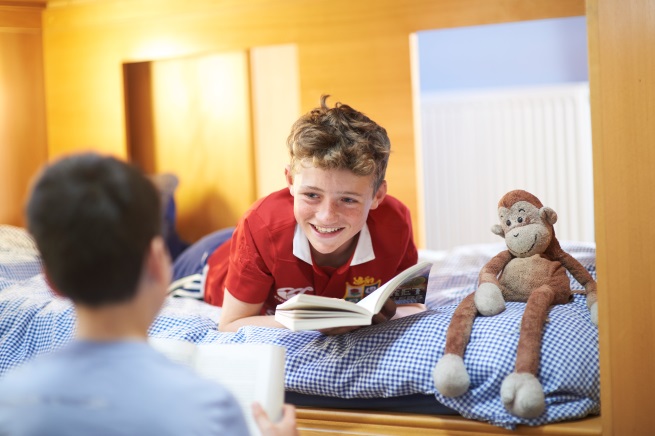 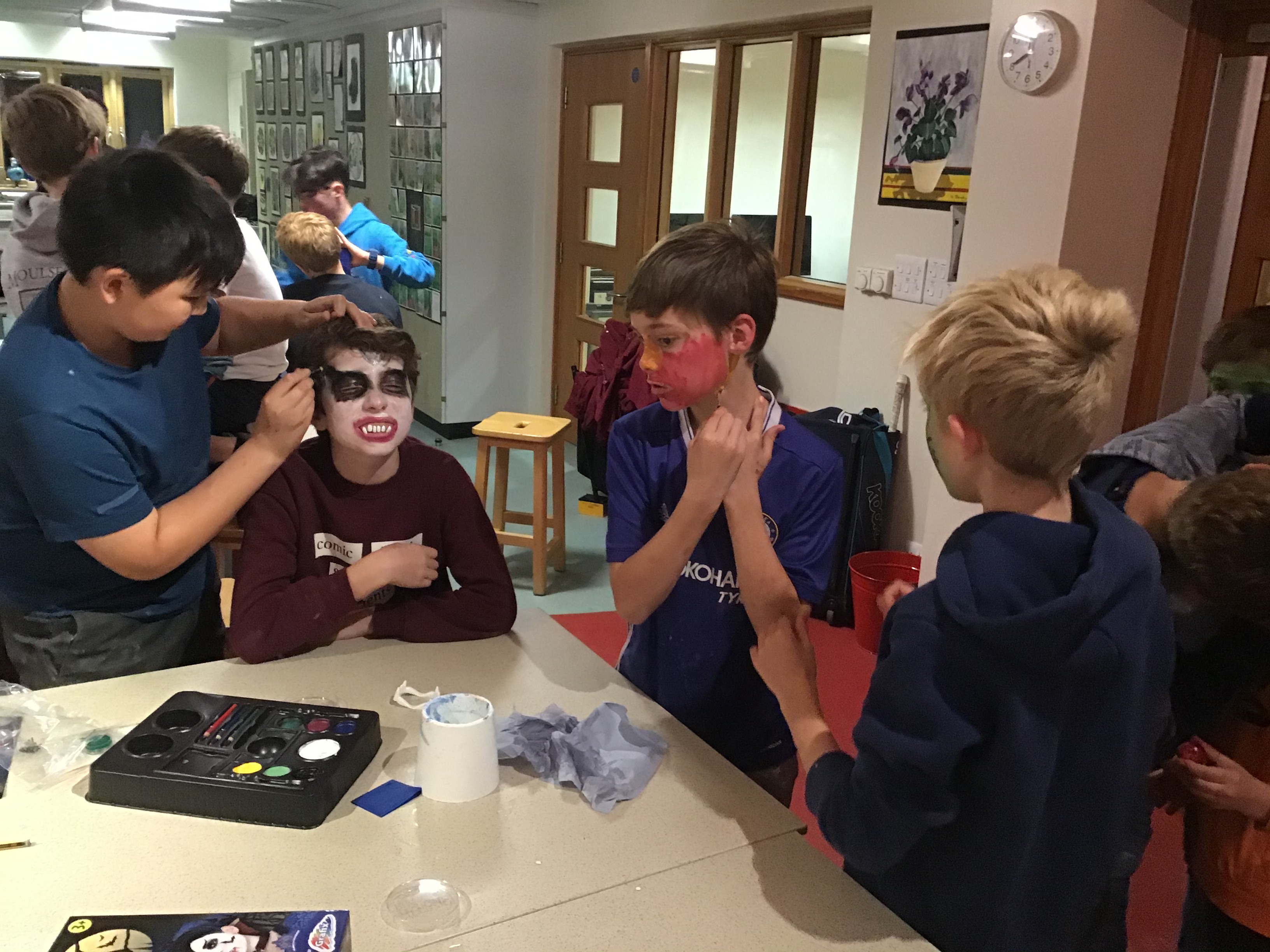 7.15am Wake Up & 7.40am Breakfast
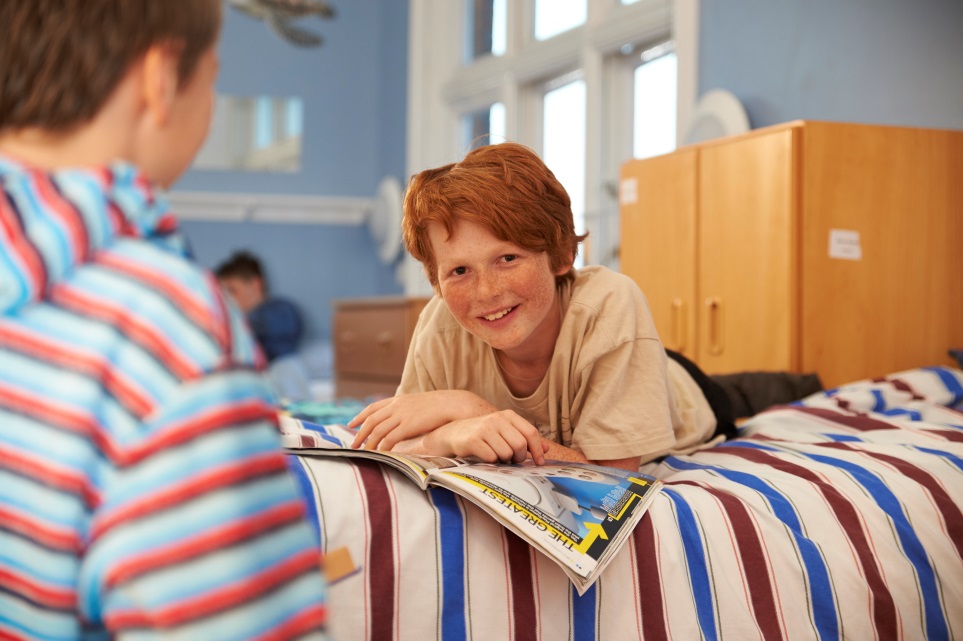 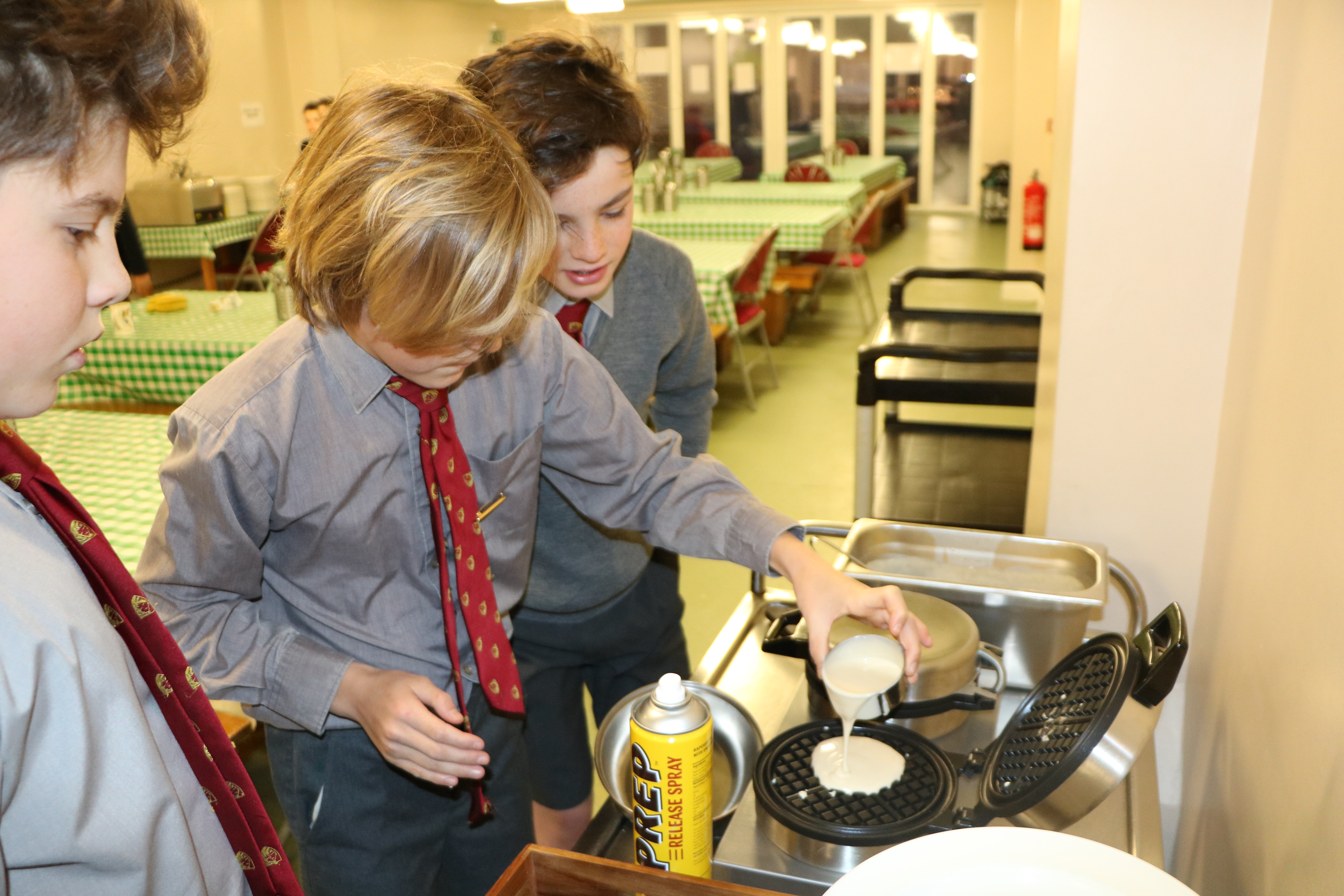 5.45pm to 6.15pm – Free Time / Activities
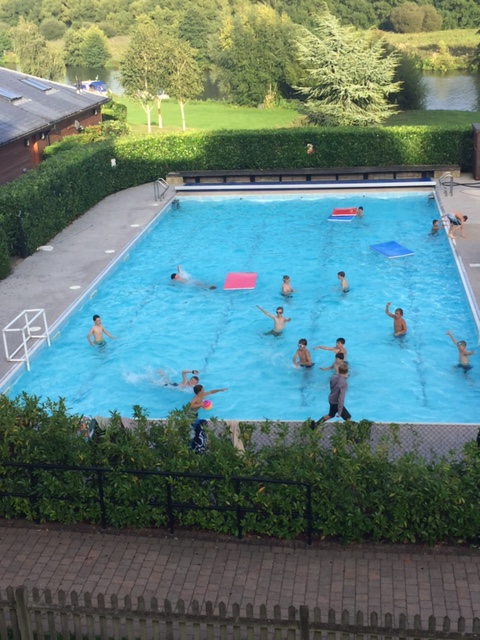 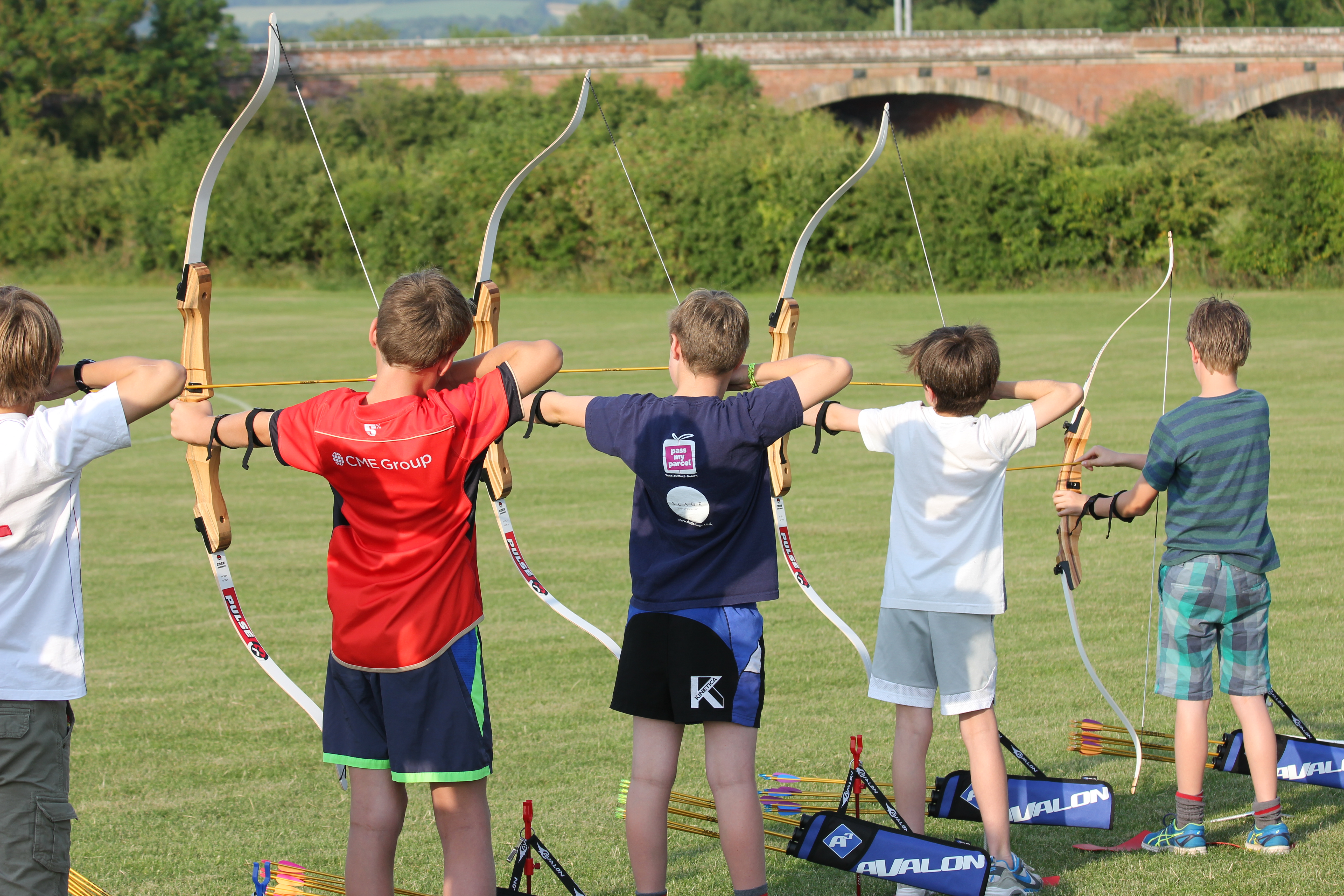 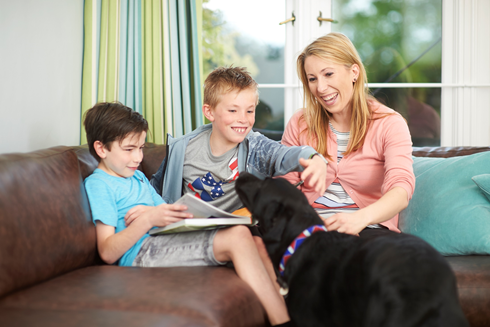 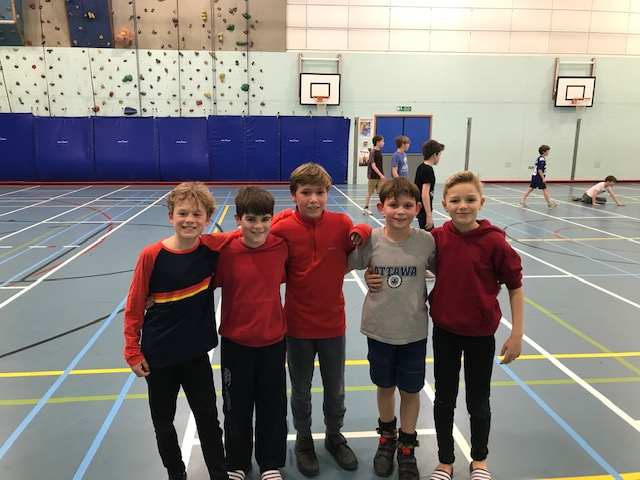 6.15pm – Supper Time
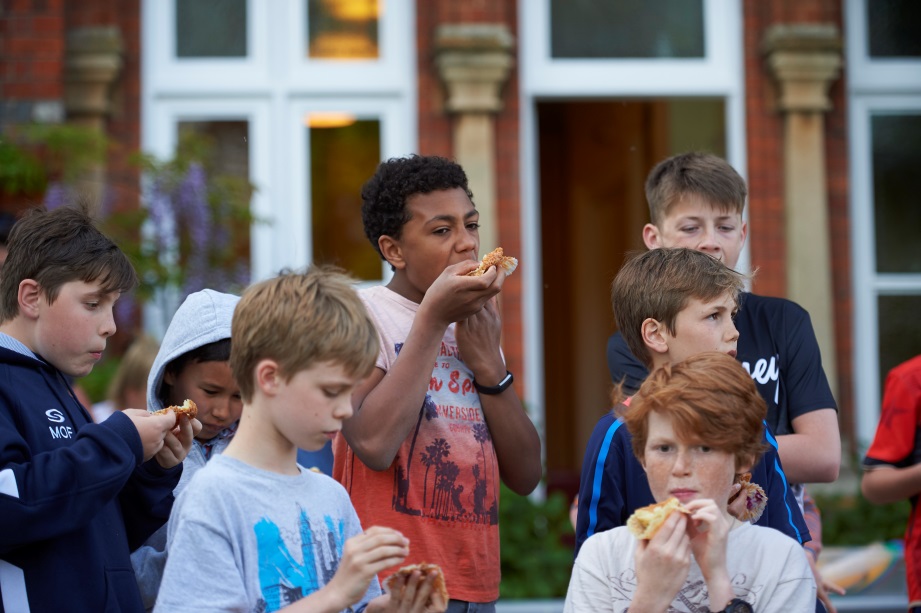 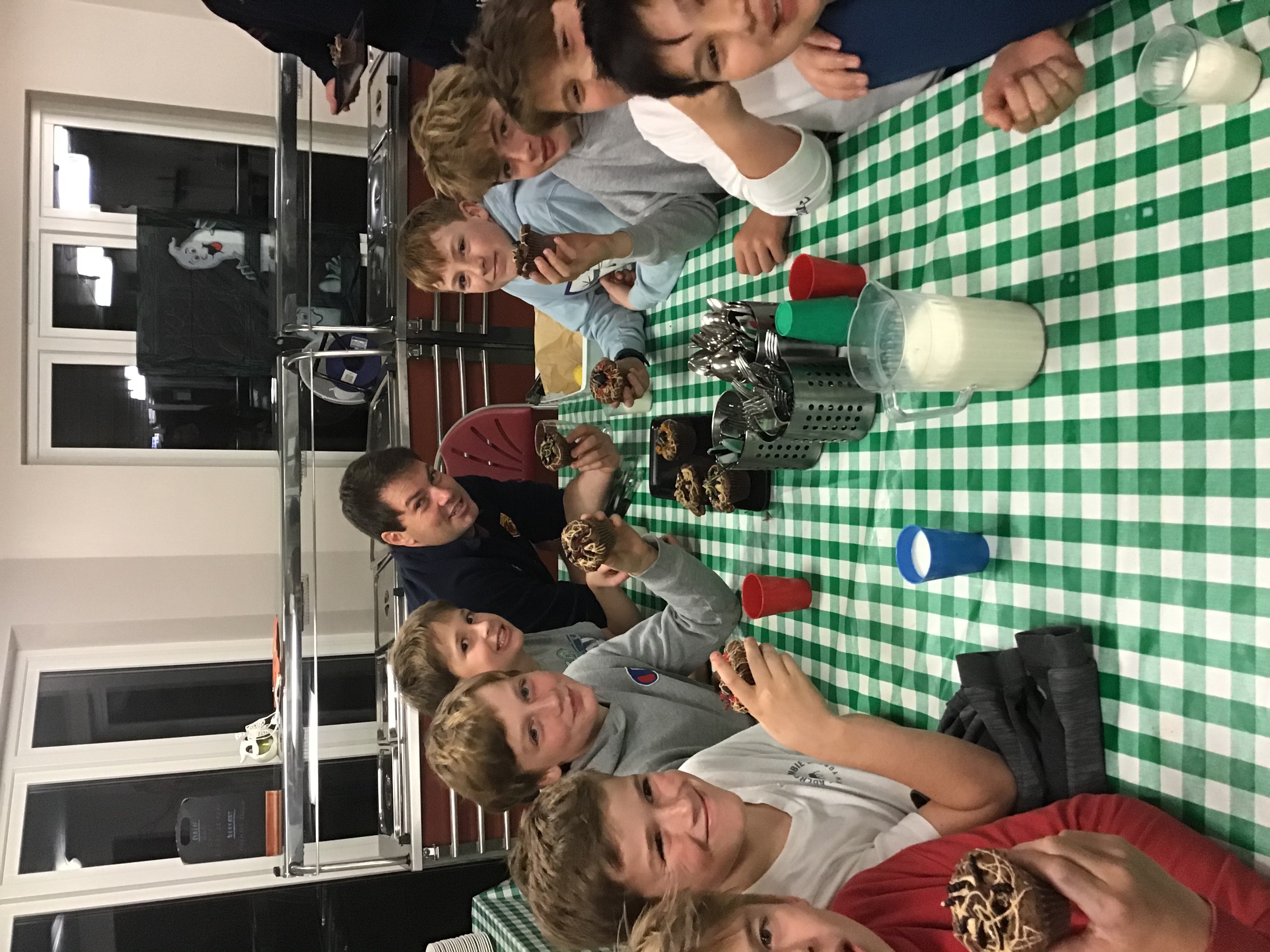 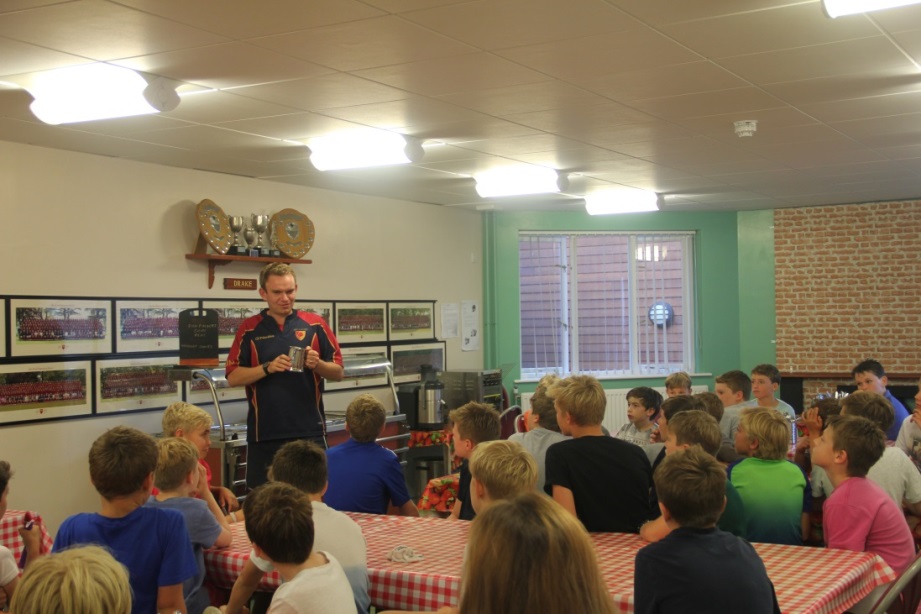 6.45pm – Extra Work & Music Practice
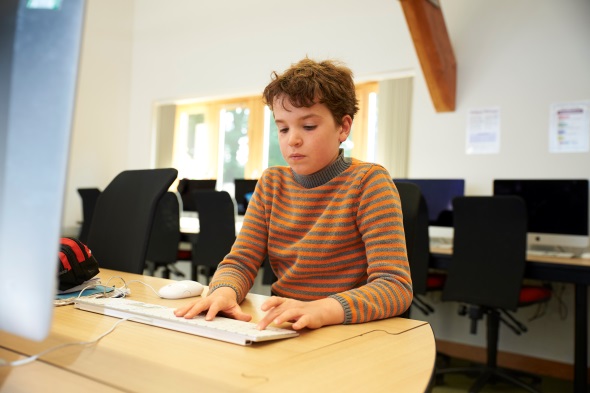 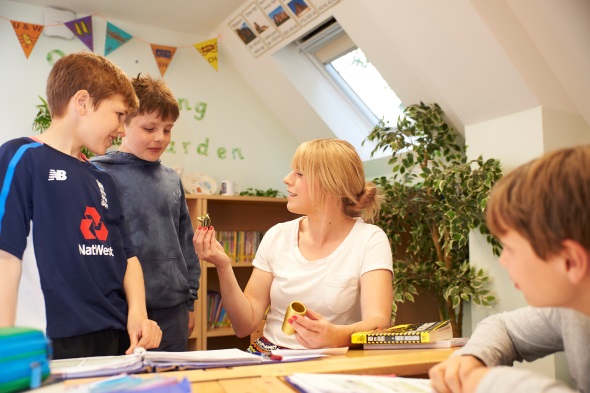 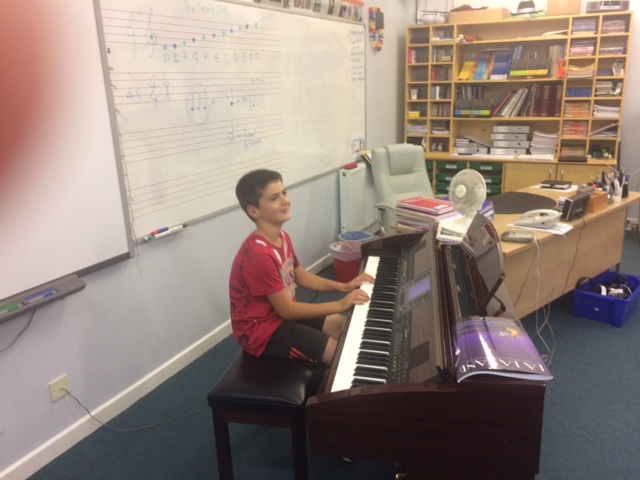 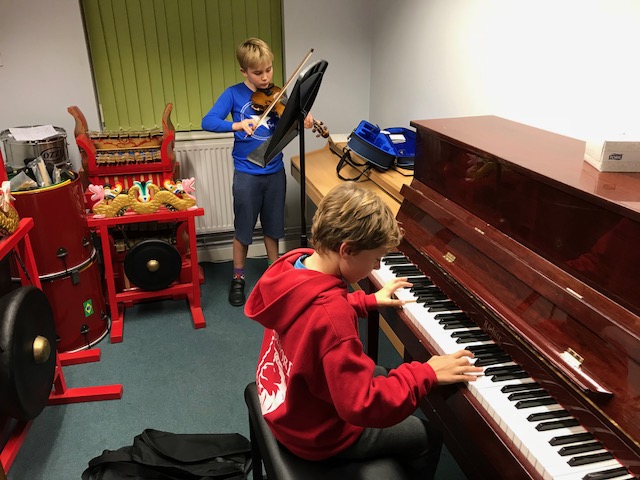 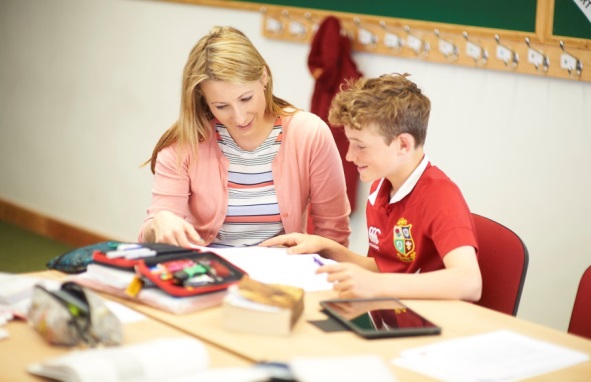 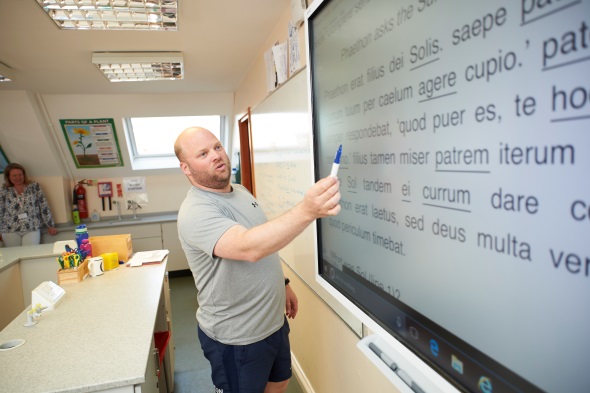 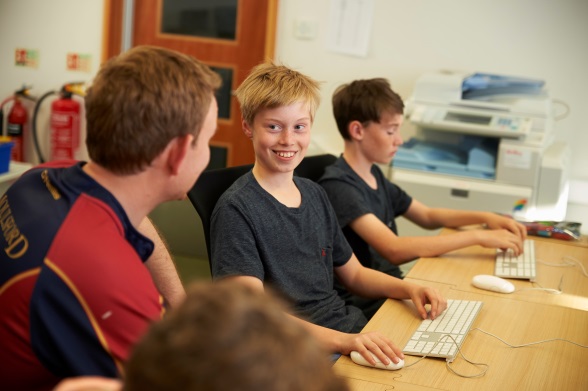 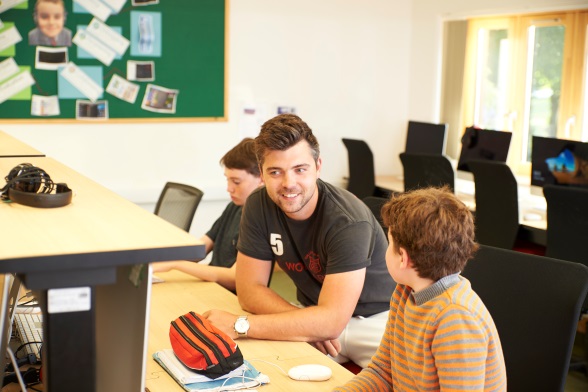 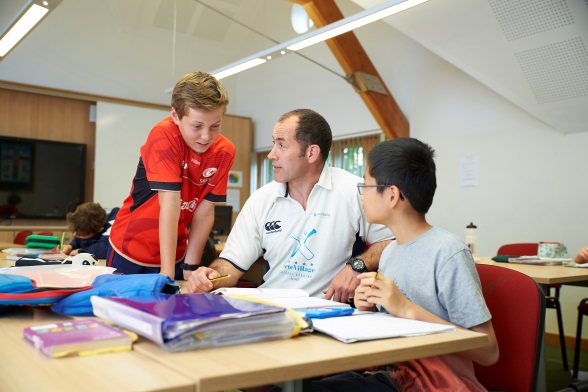 7.15pm/7.30pm – Free Time / Activities
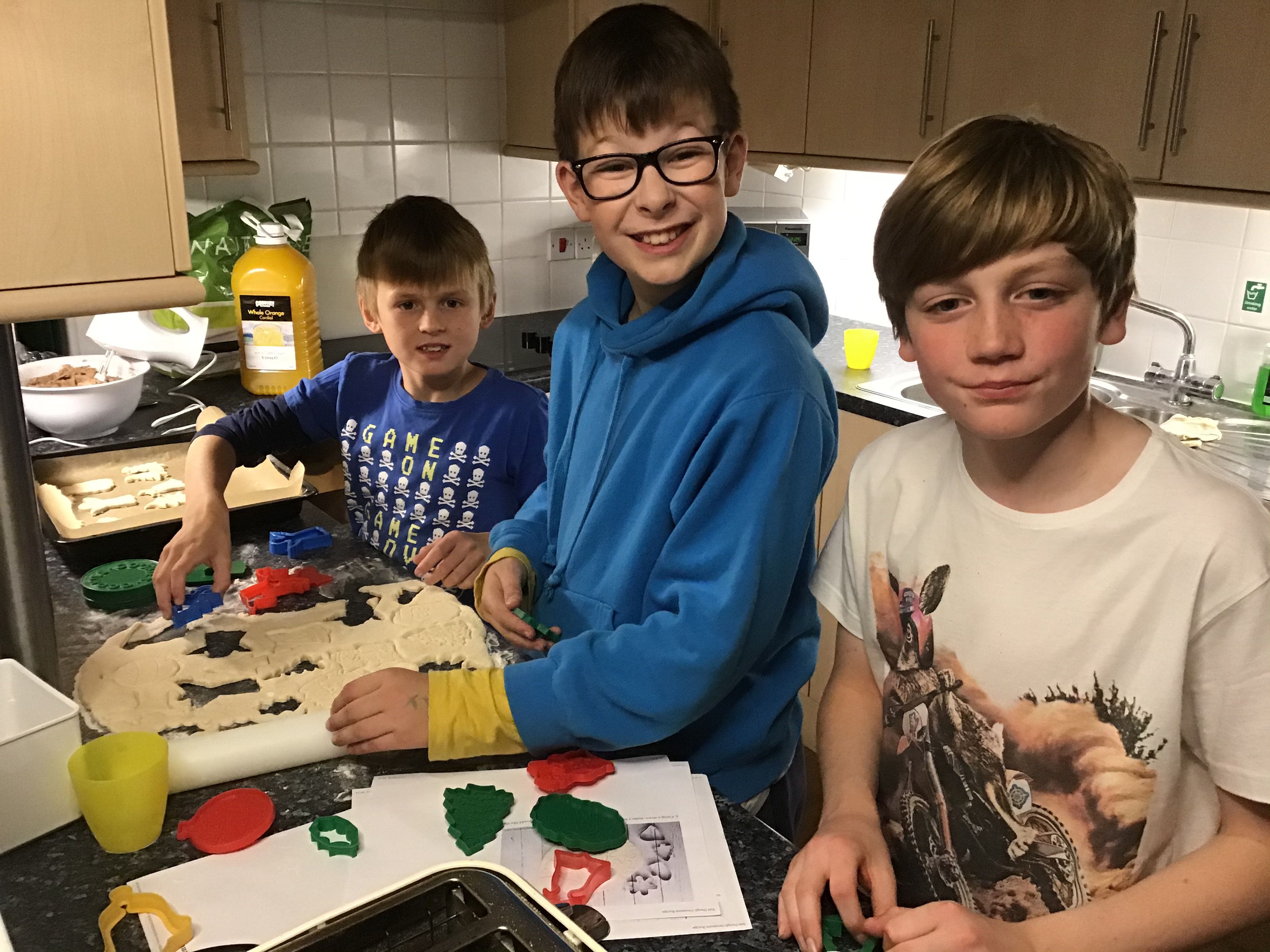 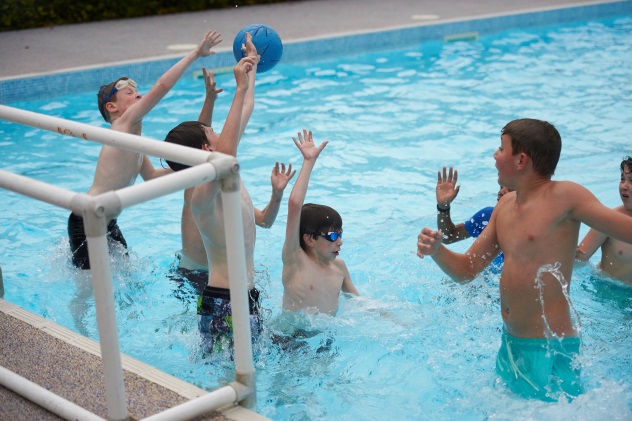 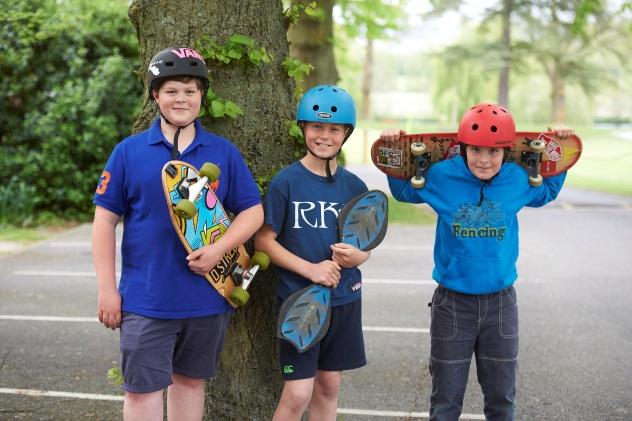 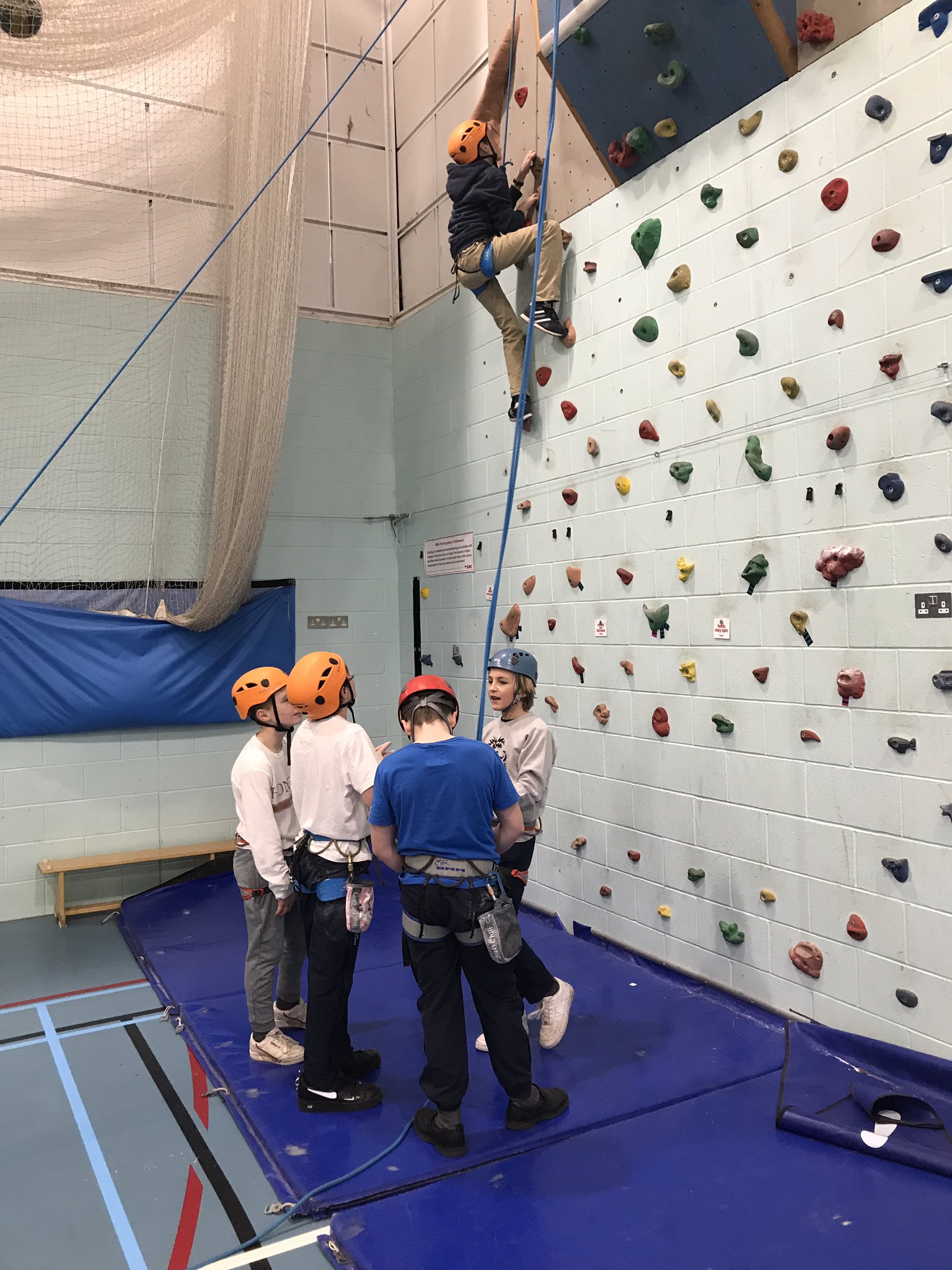 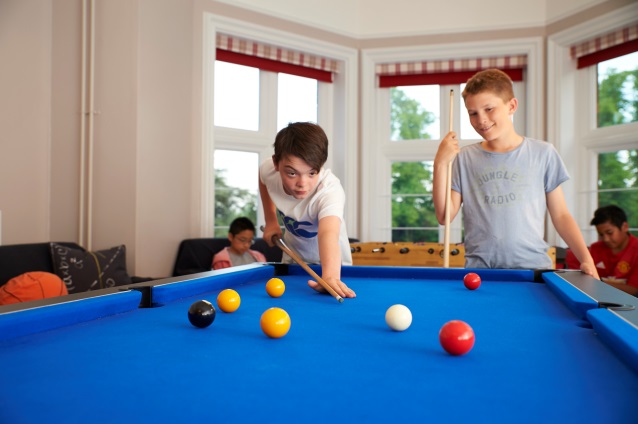 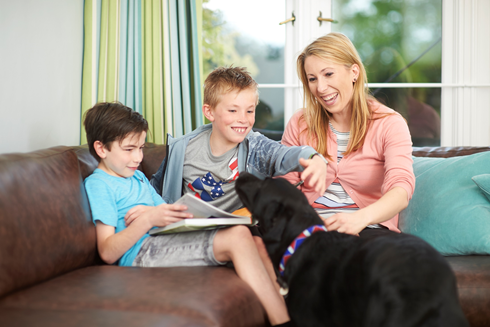 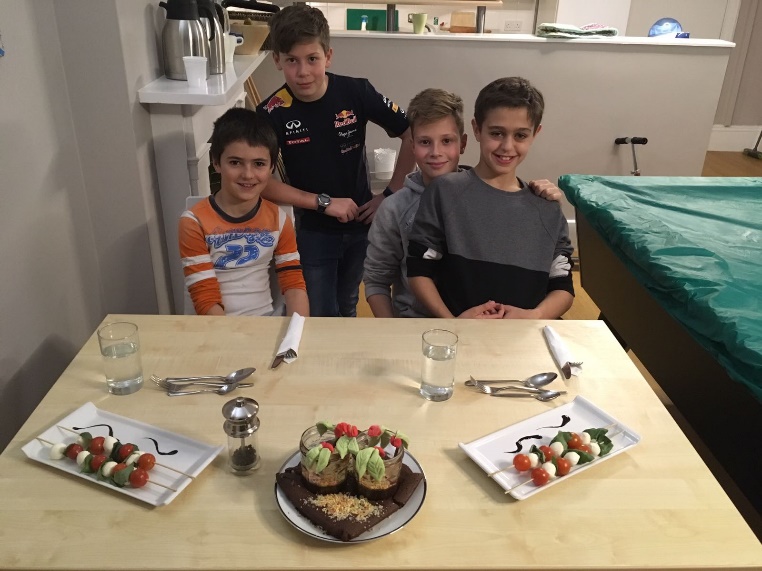 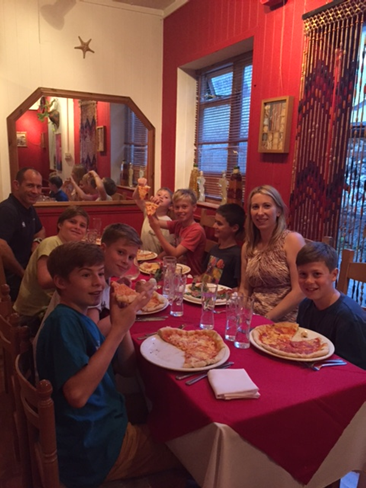 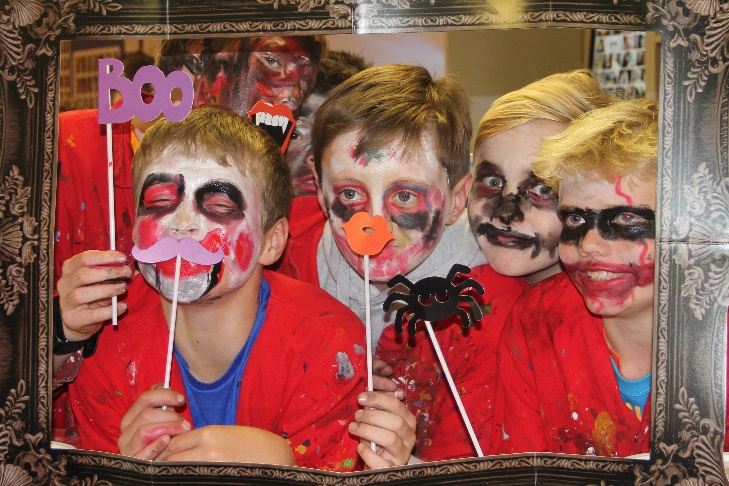 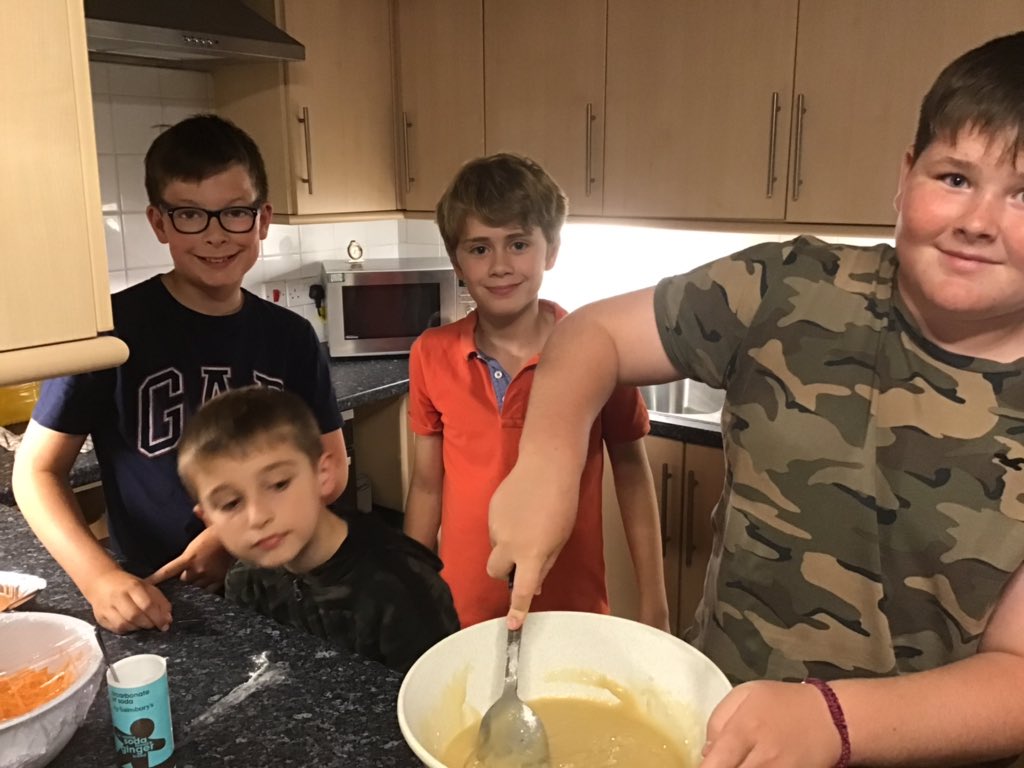 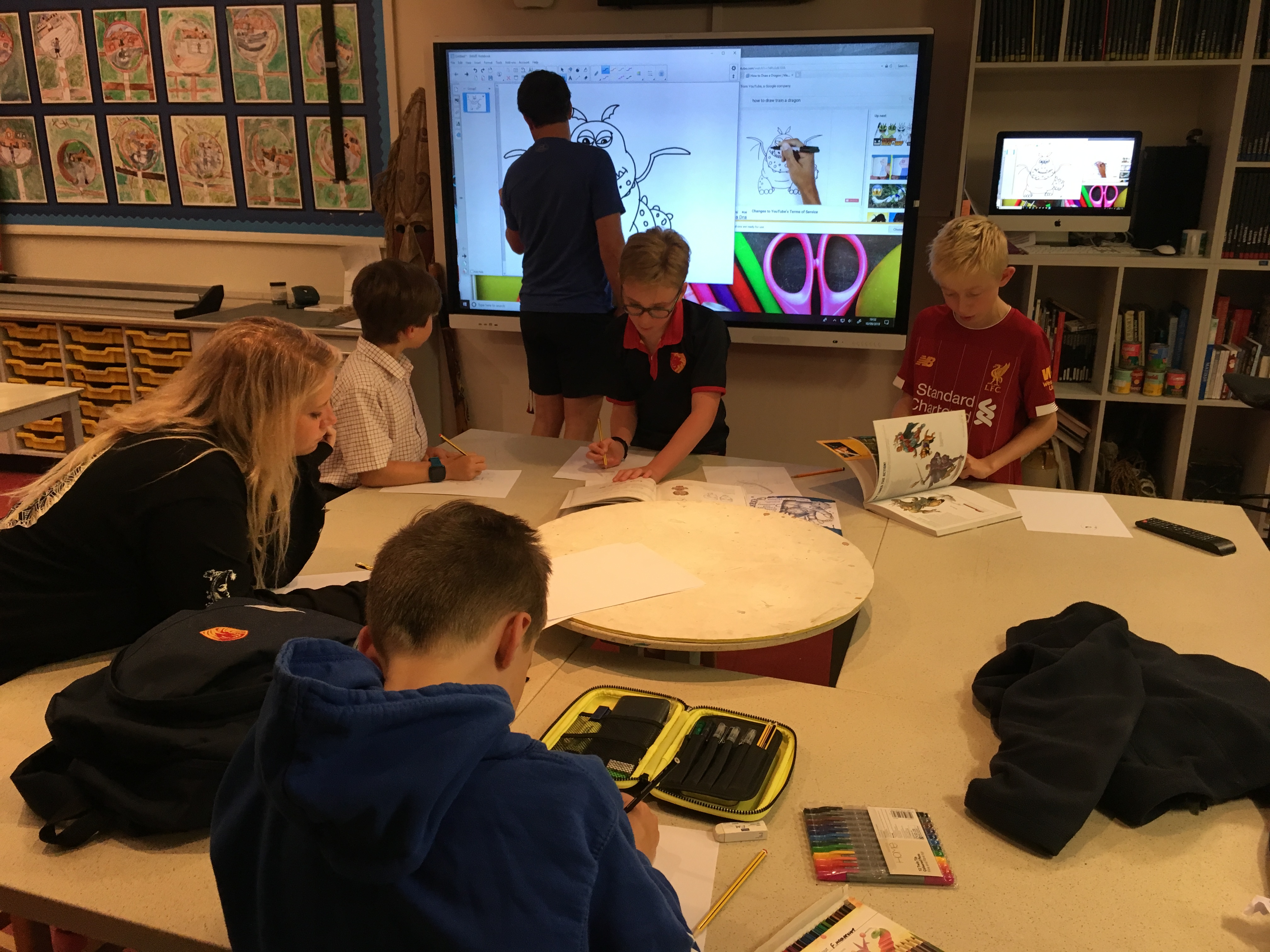 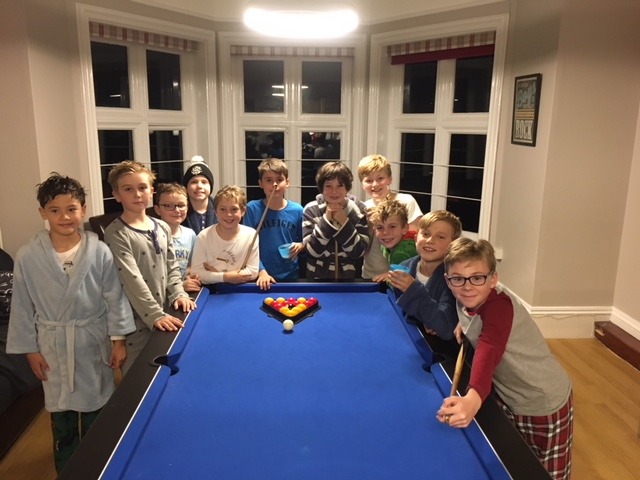 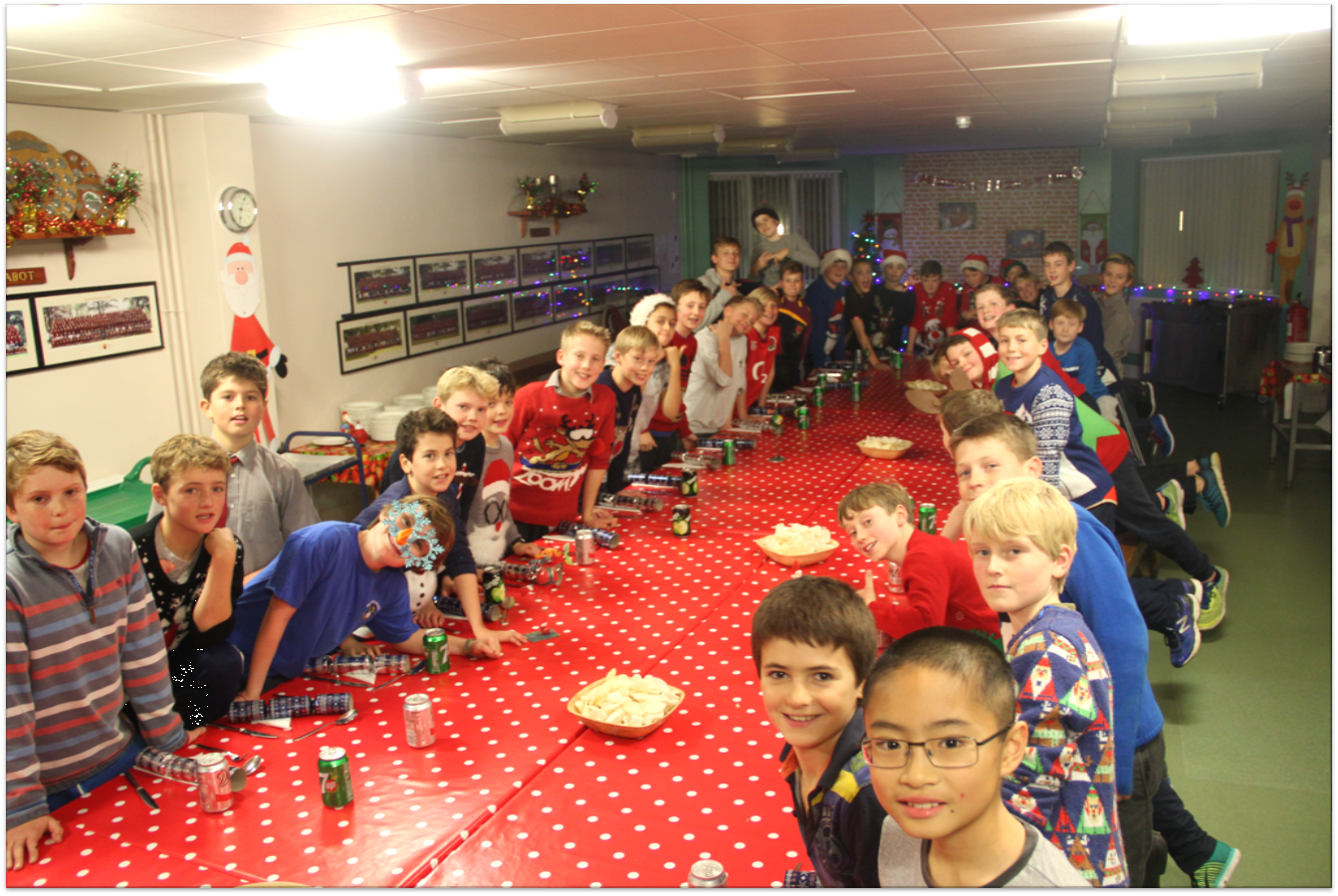 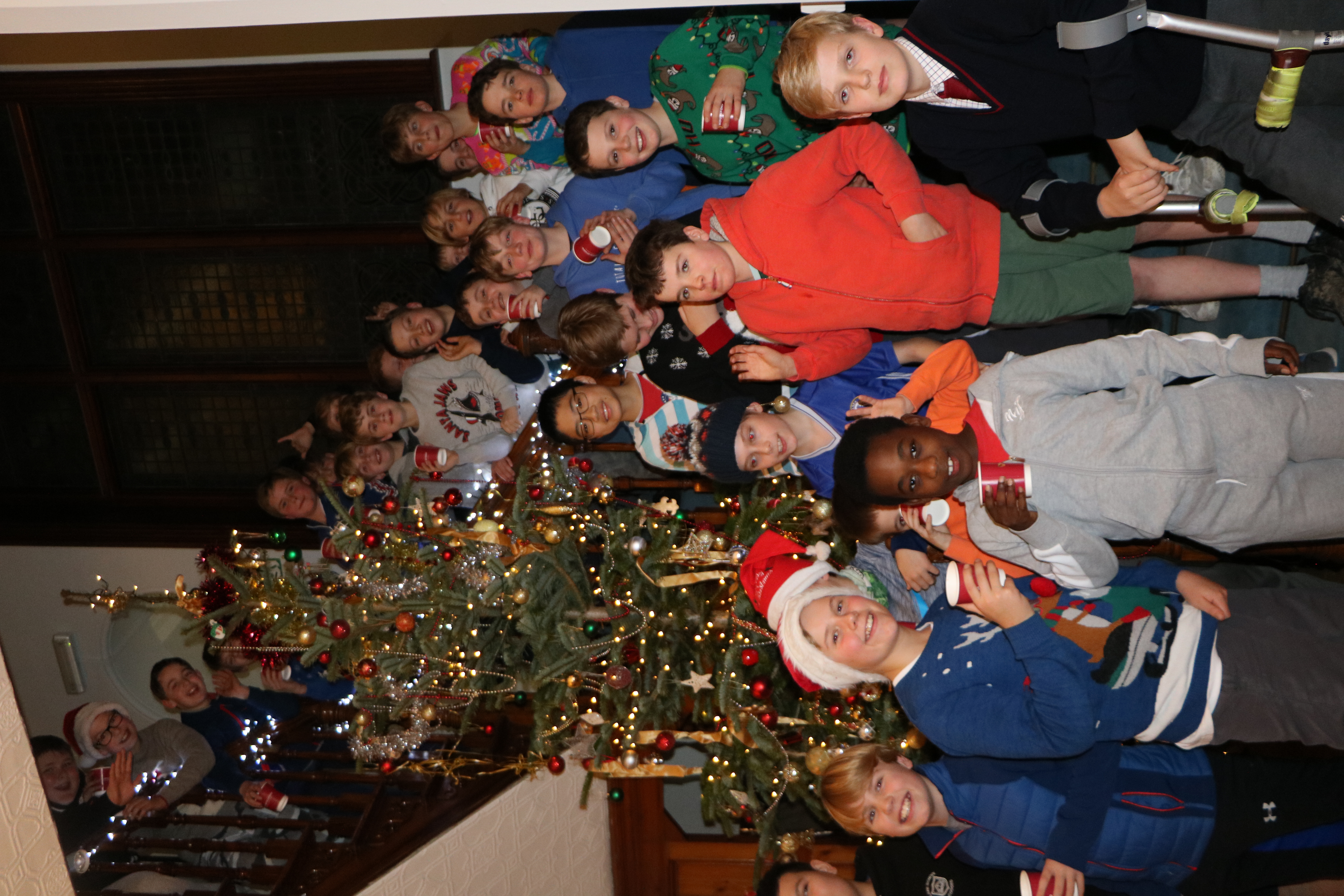 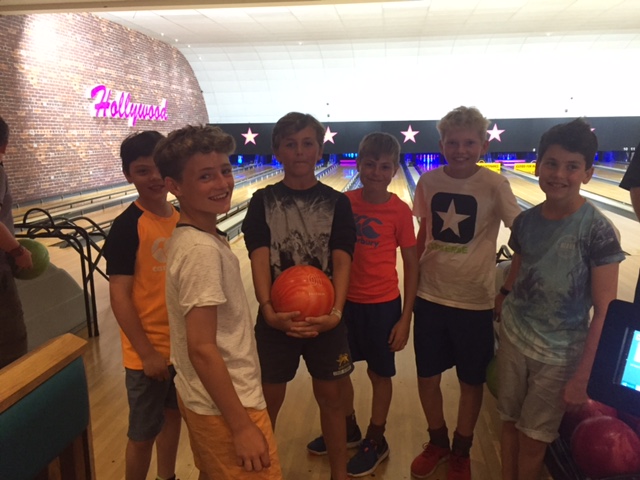 Bed Time – Age Dependent
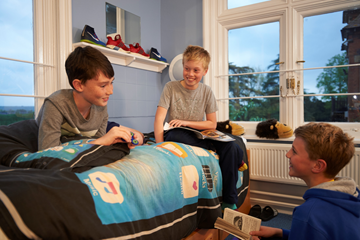 What the boys think…
‘I get my work done’
‘I enjoy mixing with different ages and friends’
‘The endless possibilities’
‘There is so much to do’
‘I love the food’
‘I love the homeliness’
‘It is like a second home’
‘Caring environment’
‘I enjoy the opportunities to make my own decisions’